Фосфор
Підготувала: 
Ліцеїстка II курсу
Біолого – хімічного профілю
Нетішинського НВК
Пацаловська Лілія
Основні відомості
Фосфор (від грец. Phosphoros - світлоносний ; лат. Phosphorus) P, хімічний елемент V групи періодичної системи. 
Відомо 10 модифікацій фосфору, з них найважливіші - білий , червоний і чорний фосфор (технічний білий фосфор називають жовтим фосфором ). 
Один з найпоширеніших елементів земної кори: 0,08-0,09% її маси. Концентрація у морській воді 0,07 мг/л. 
У вільному стані не зустрічається через високу хімічну активність. 
Утворює близько 190 мінералів, найважливішими з яких є апатит Ca5(PO4)3(F, Cl, OH), фосфорит та інші.
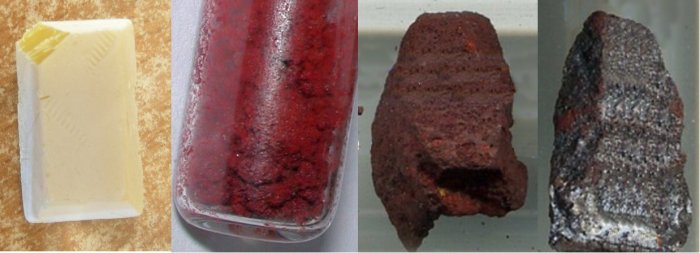 Алотропні модифікації
Білий фосфор - м’яка, безбарвна кристалічна речовина, схожа на віск. 
Має молекулярні кристалічні ґратки, у вузлах яких розміщені тетраедричні молекули P4. Летка, легкоплавка речовина, має характерний запах часнику. 
Не розчиняється у воді, але добре розчиняється у сірковуглеці CS2 і бензині. Легкозаймиста речовина, тому зберігають її під водою. 
Білий фосфор у темряві на повітрі світиться зеленкувато-жовтим світлом. Це явище називається люмінесценція. Воно спричиняється повільним окисненням білого фосфору. Білий фосфор - надзвичайно отруйна речовина, навіть у малих дозах. 50 мг білого фосфору - смертельні! 
При тривалому слабкому нагріванні білий фосфор переходить у червоний.
Алотропні модифікації
Червоний фосфор - порошок червоно-бурого кольору, неотруйний. Має атомні кристалічні ґратки. Не розчиняється у воді і сірковуглеці. 
Без запаху, у темряві не світиться. 
Встановлено, що червоний фосфор є сумішшю кількох алотропних модифікацій, які відрізняються одна від одної кольором - від яскраво-червоного до фіолетового.
Червоний фосфор легко вбирає вологу, тобто є гігроскопічним. 
При нагріванні без доступу повітря випаровується, а при охолодженні його пара перетворюється на білий фосфор.
Алотропні модифікації
Чорний фосфор - речовина, схожа на графіт, масна на дотик, має металічний блиск, не отруйний, виявляє властивості напівпровідників. 
Добувають чорний фосфор тривалим нагріванням білого фосфору під великим тиском.
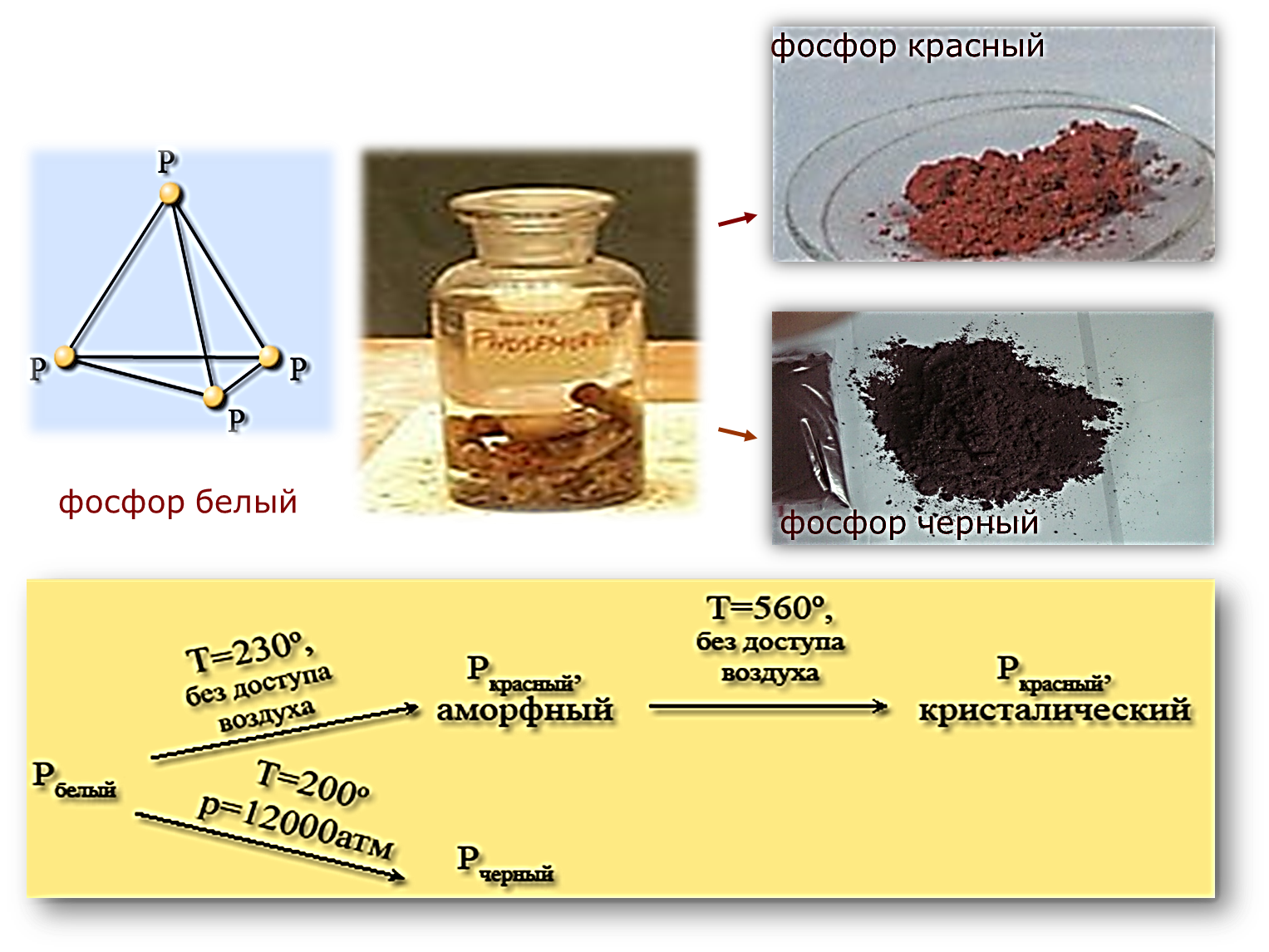 3
3p
Фосфор
31
0
P = 15
p
−
e =  15
N = 16
0
3d
+15
2
5
8
3s²
2p⁶
2s²
1s²
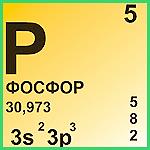 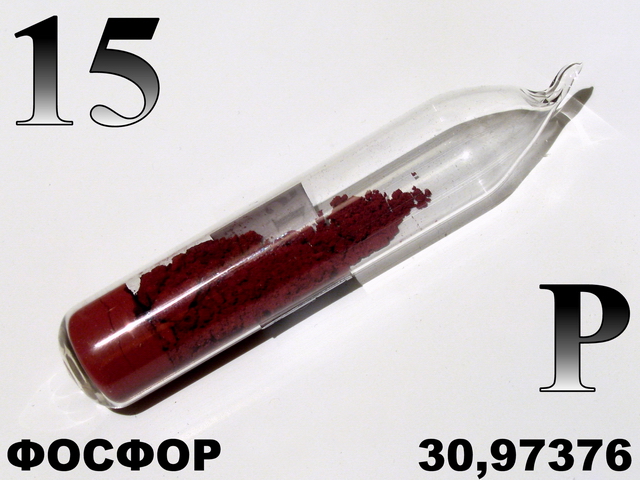 Поширення у природі
Фосфати
Фосфорити
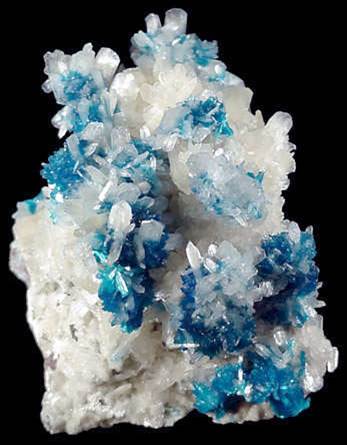 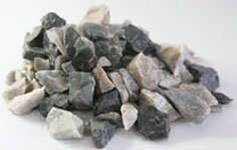 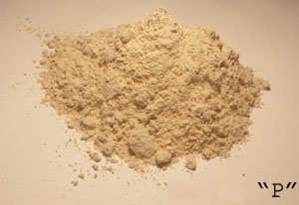 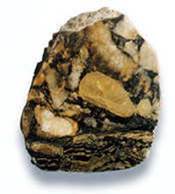 Застосування фосфору
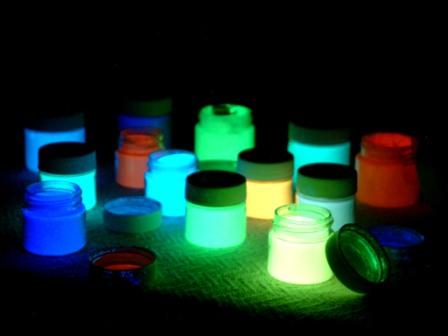 Для виробництва добрив та миючих засобів
Червоний фосфор:
у виробництві сірників
Білий фосфор
 як димоутворювальний і запальний засіб
Чорний фосфор
в металургії
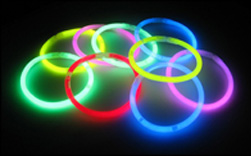 Фізичні властивості
Білий фосфор 
біла речовина (через домішки може мати жовтуватий відтінок)
легко ріжеться ножем і деформується від невеликих зусиль
має молекулярну будову, формула P 4. 
легкорозчинний в органічних розчинниках щільність становить близько 1823 кг / м . 
плавиться при 44,1 C. 
надзвичайно активний. 
отруйний (викликає ураження кісток, кісткового мозку, некроз щелеп, летальна доза білого фосфору для дорослого чоловіка становить 0,05-0,1 м. 
Жовтий фосфор 
вогненебезпечна кристалічна речовина від світло-жовтого до темно-бурого кольору. 
плавиться при +34 C, кипить при +280 C. 
у воді не розчиняється, на повітрі легко окислюється і займається
горить сліпучим яскраво-зеленим полум'ям з виділенням густого білого
Фізичні властивості
Червоний фосфор 
більш термодинамічно стабільна модифікація елементарного фосфору
має формулу Р n і являє собою полімер зі складною структурою 
має відтінки від пурпурно-червоного до фіолетового, а в литому стані - темно-фіолетовий з мідним відтінком металевий блиск 
малорозчинний 
на повітрі не самозаймається, аж до температури 240-250 С (при переході в білу форму під час сублімації)
розчиняється у воді, а також в бензолі, сірковуглеці й інших
щільність досягає 2400 кг / м 
Чорний фосфор 
найменш активна форма 
має високу (2690 кг / м ) щільність
чорна речовина з металевим блиском, жирна на дотик і дуже схоже на графіт, і з повністю відсутньою розчинністю у воді або органічних розчинниках 
проводить електричний струм і має властивості напівпровідника 
температура плавлення чорного фосфору 1000 С
Добування
Вільний фосфор отримують з природних фосфатів, прожарюючи їх з коксом і піском:
Ca3(PO4)2 +3SiO2 +5C = 2P +3CaSiO3 +5CO
Хімічні властивості
Для фосфору характерні відновні властивості,  які він виявляє у реакціях з неметалами: 
                   
4P+3O2 (нестача)  =     2P2O3
4P+5O2 (надлишок)   =  2P2O5
2P+5Cl2 (надлишок)   =    2PCl5

В реакціях з активними металами фосфор виступає в ролі окисника: 
                    
3Mg+2P    =   Mg3P.
Хімічні властивості
Суміш червоного фосфору з бертолетовою сіллю КСl03 за­ймається з вибухом навіть від найменшого тертя або натискання:Суміш червоного фосфору з бертолетовою сіллю КСl03 за­ймається з вибухом навіть від найменшого тертя або натискання:

10KClO3 + 12P(черв.) = 10KCl + 3P4O10

До молекул оксиду вмить приєднуються молекули води й утворюється метафосфорна кислота:

P2O5+H2O=2HPO3
Хімічні властивості
Фосфор реагує з деякими неметалами-окисниками, при цьому можуть утворюватися похідні Фосфору з різним ступенем окиснення:
2P + 3S = P2S3
2P + 5S = P2S5
2P + 3Cl2 = 2PCl3
2P + 5Cl2 = 2PCl5
Фосфор вступає у взаємодію з багатьма активними металами:
3Ca + 2P = Ca3P2
Відходи фосфору знищують за допомогою розчину купрум(ІІ) сульфату:
2P + 5CuSO4 + 8H2O = 2H3PO4 + 5Cu + 5H2SO4
Кругообіг фосфору в природі
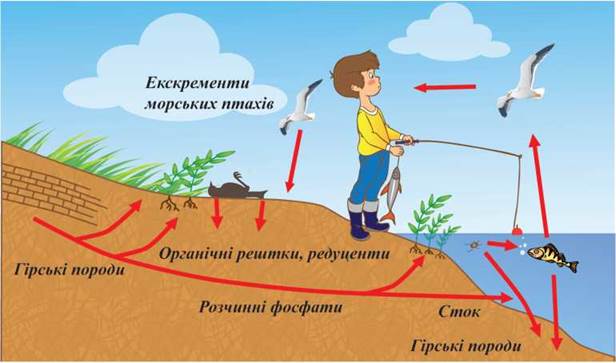 Кругообіг фосфору в природі
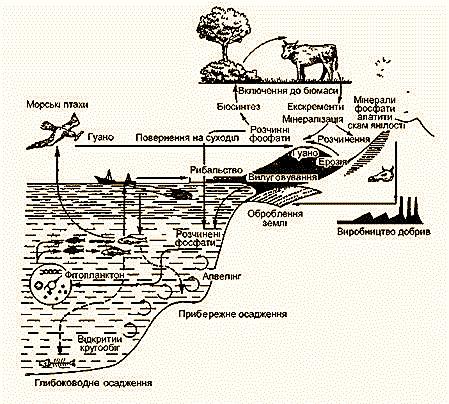